“Dissemination of Education for Knowledge, Science and Culture”
				-Shikshanmaharshi Dr. Bapuji Salunkhe
Shri Swami Vivekanand Shikshan Sanstha, Kolhapur Sanchlit
Padmabhushan Dr.Vasantraodada Patil Mahavidyalaya, Tasgaon

    DEPARTMENT OF HISTORY

T.Y. B.A. and M.A.


Paper No.  XI
Introduction to History Writing 
 Topic
Approaches of History Writing 
 
By 

Dr. H.D. Nadaf
Head,
Department of History
2018-2019
Key Concept of  History
Economic History
Social History
Political History
Cultural History
 Religious History
Approaches of History Writing
Global History 
 Postcolonial History
 Environmental History
 Gender History
 History of Memory
 History of Knowledge
 History of Emotions 
 History of Things
Posthumanist History
Neurohistory
American urban history
Whig history
World history
Antiquarianism
Genealogy
Numismatics
Intellectual history
Paleography
Philosophy of history
Pseudohistory
Marxist historiography 
Historical materialism
Military history
Oral history
Political history
Public history
museums and historic preservation
Quantitative history
Clio metrics 
Prosopography 
History of religions
Historiography of science
Social history
History from below
Annales school
Gender history 
 Woman's history,
 Family history,
 Feminist history
History of Medicine
History of Religion 
Church History
Theology
Intellectual History
History of ideas
Labor history
Local History 
Micro history
Business history
Comparative history
Cultural history
Diplomatic history
Economic history
Environmental history
Ethno history
Digital History
History of Visual Culture 
Bielefeld School
Subaltern Studies
Urban history
Thank You
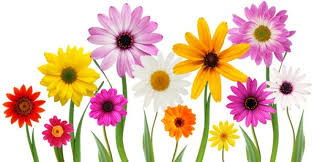 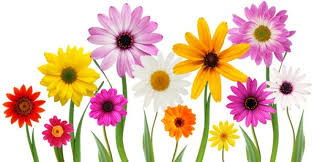 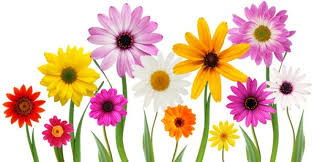